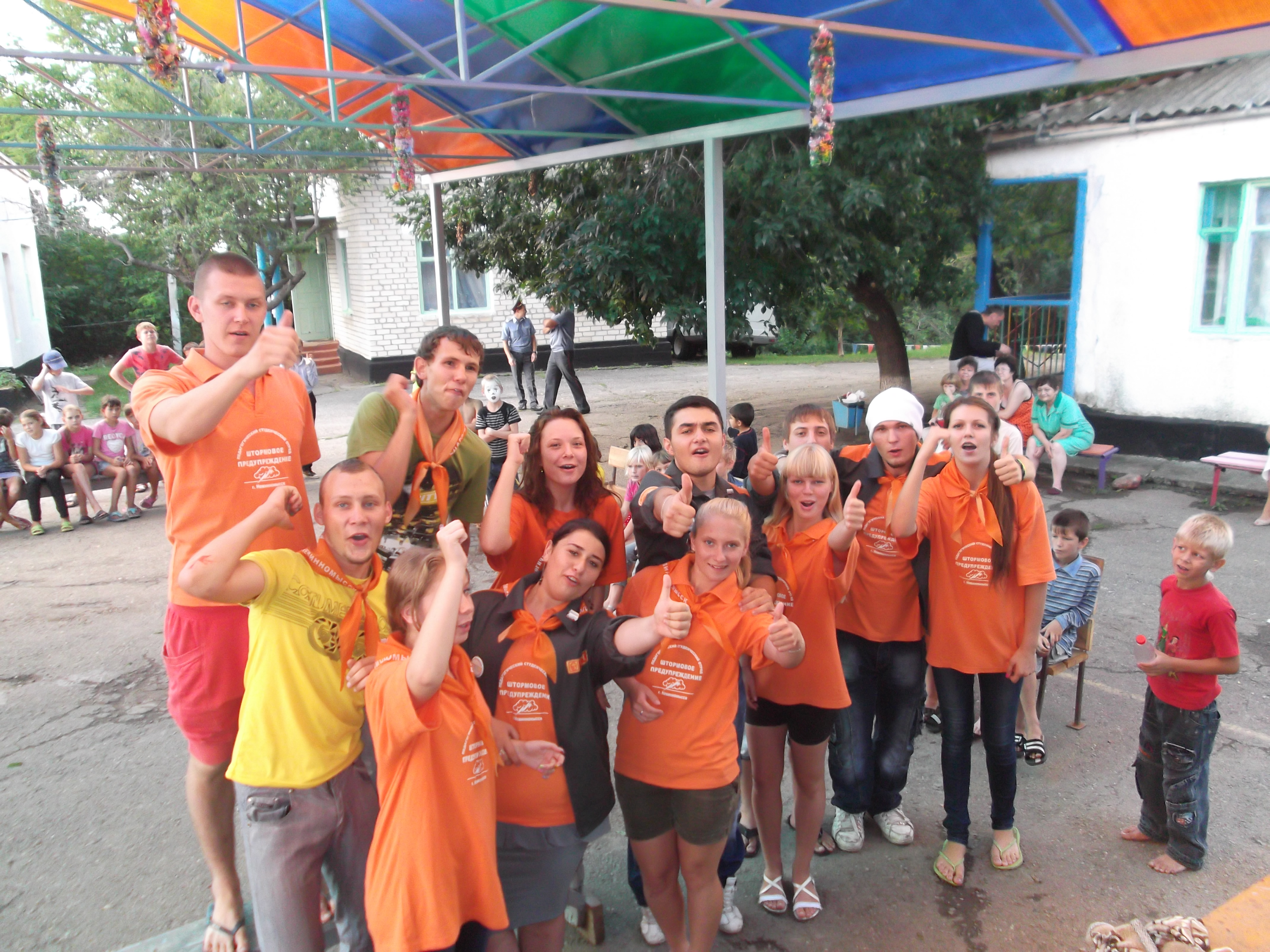 Ура каникулы!
Ура каникулы!
Мини Олимпийские игры
А ну-ка  вместе с нами!
Самая крепкая дружба
Мы танцуем и поём
В общем, весело живем!
А вам слабо?
У каждого есть талант!
На все руки мастера
Четверо из ларца…
Ну вот и ужин.
Мы вас ждем, ребята!